IAM, une plateforme inter-académique pour le second degré : le défi du partage
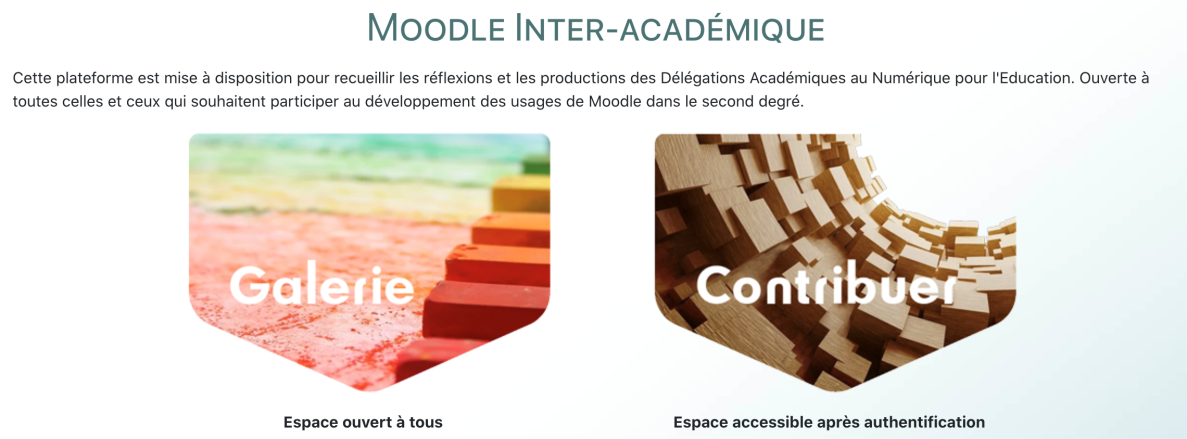 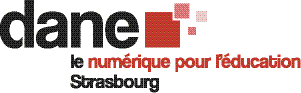 Marc Neiss 
Frédéric Absalon
Pierre-Etienne Colard
Marie-Christine Uhlen
https://iam.unistra.fr
Une communauté au service de la démocratisation de Moodle
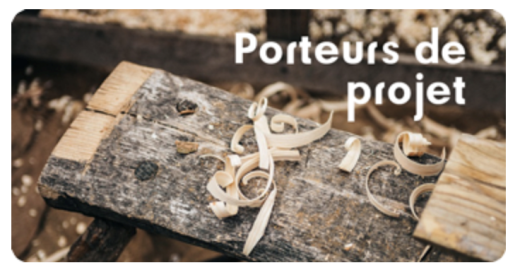 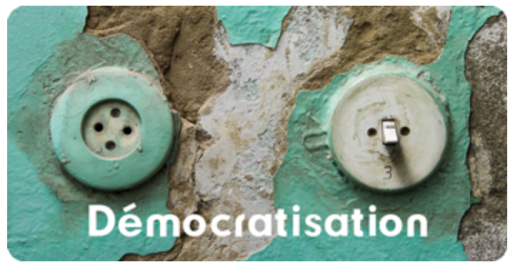 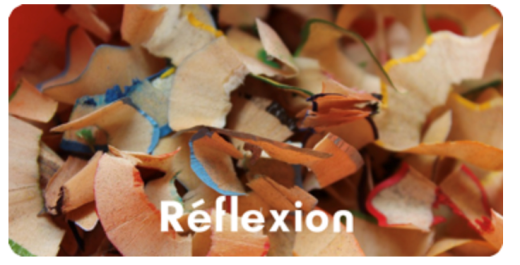 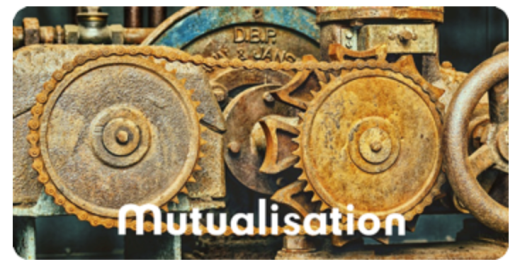 [Speaker Notes: Intro et rappel du contexte]
Saison II : le défi du partage
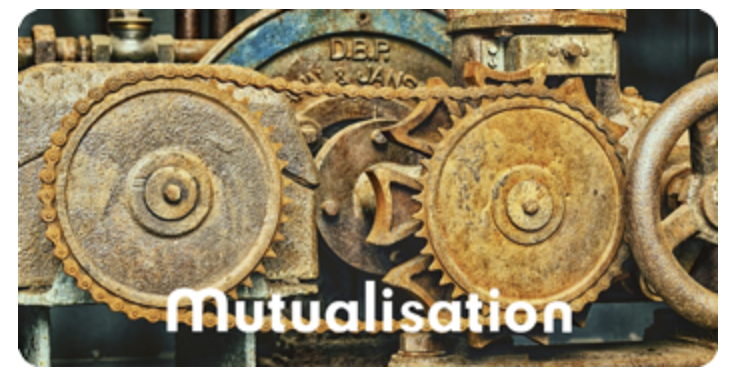 Un projet national
Un comité éditorial inter-académique
Un dépôt ouvert
Une consultation libre
[Speaker Notes: Axe retenu pour l’année en cours, notamment par rapport au contexte sanitaire. Besoin de mutualiser des ressources. Réunions à distance pour définir un fonctionnement commun]
La banque de ressources
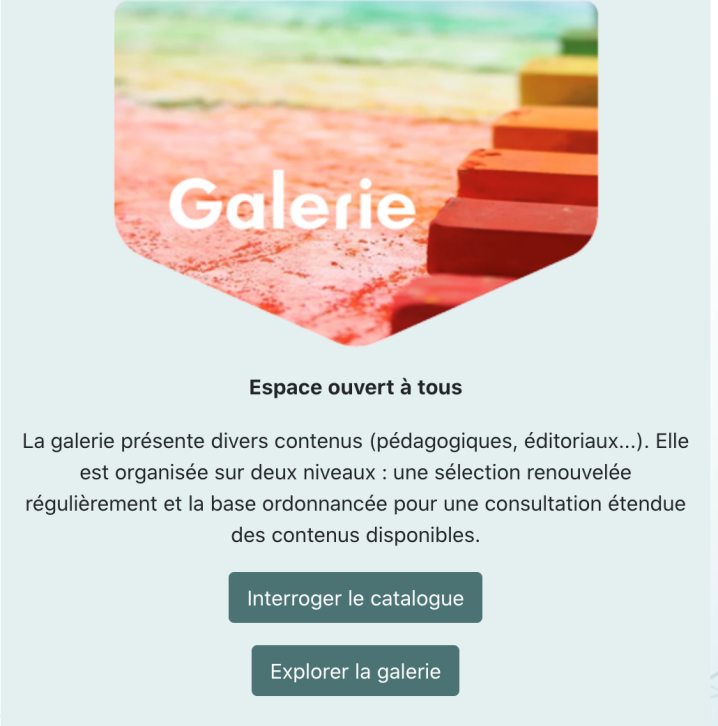 Faciliter les dépôts
Enrichir le moissonnage
[Speaker Notes: La banque de ressource est un axe central du projet. La banque de ressource doit permettre un dépôt simple d'une ressource Moodle, mais aussi identifier son origine, permettre son référencement et proposer un aperçu de son contenu. Plusieurs choix ont été faits : 
Un usage des outils moodle : la banque de ressources utilise la base de donnée native de Moodle.
Un dépôt accessible à tous.
Un affichage des ressources : les activités H5P sont directement visibles dans la banque de ressource, les cours sont restaurés pour permettre une visualisation directement sur le site.
Le fichier de restauration est directement téléchargeable par tous les visiteurs.]
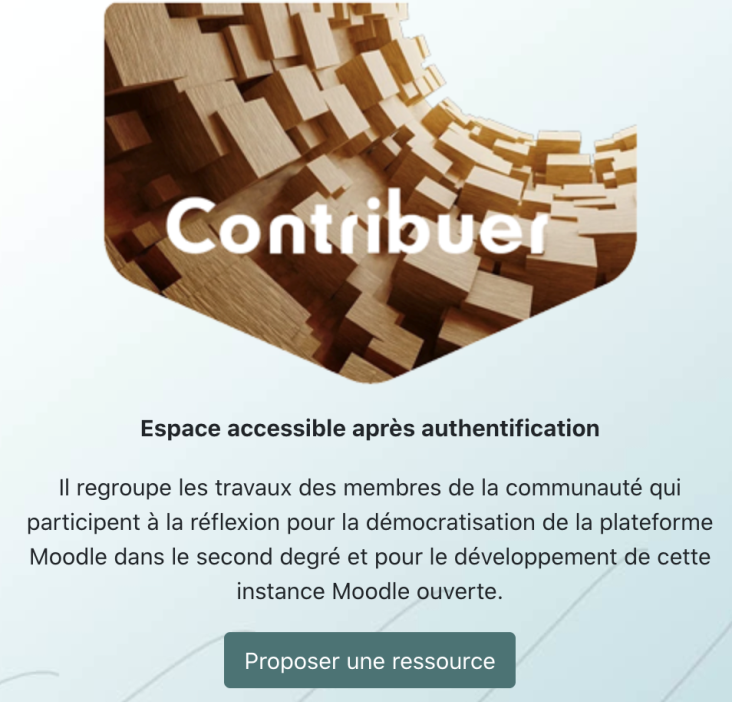 [Speaker Notes: Il est possible de déposer une ressource sans avoir de compte. Il faudra cliquer sur le lien proposé
puis vous connecter à l'aide du compte générique disponible.]
Un dépôt accessible à tous
Un dépôt ouvert à tous
Des ressources sous licence  CC
Ressources mbz, xml, h5p
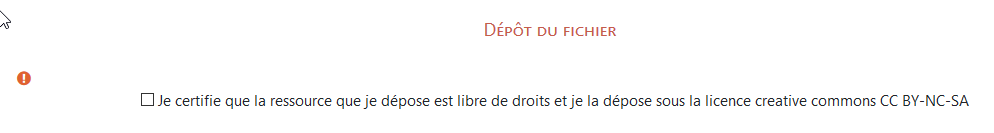 [Speaker Notes: Un usage des outils moodle : la banque de ressources utilise la base de donnée native de Moodle.Un dépôt accessible à tous.Un affichage des ressources : les activités H5P sont directement visibles dans la banque de ressource, les cours sont restaurés pour permettre une visualisation directement sur le site.Le fichier de restauration est directement téléchargeable par tous les visiteurs.]
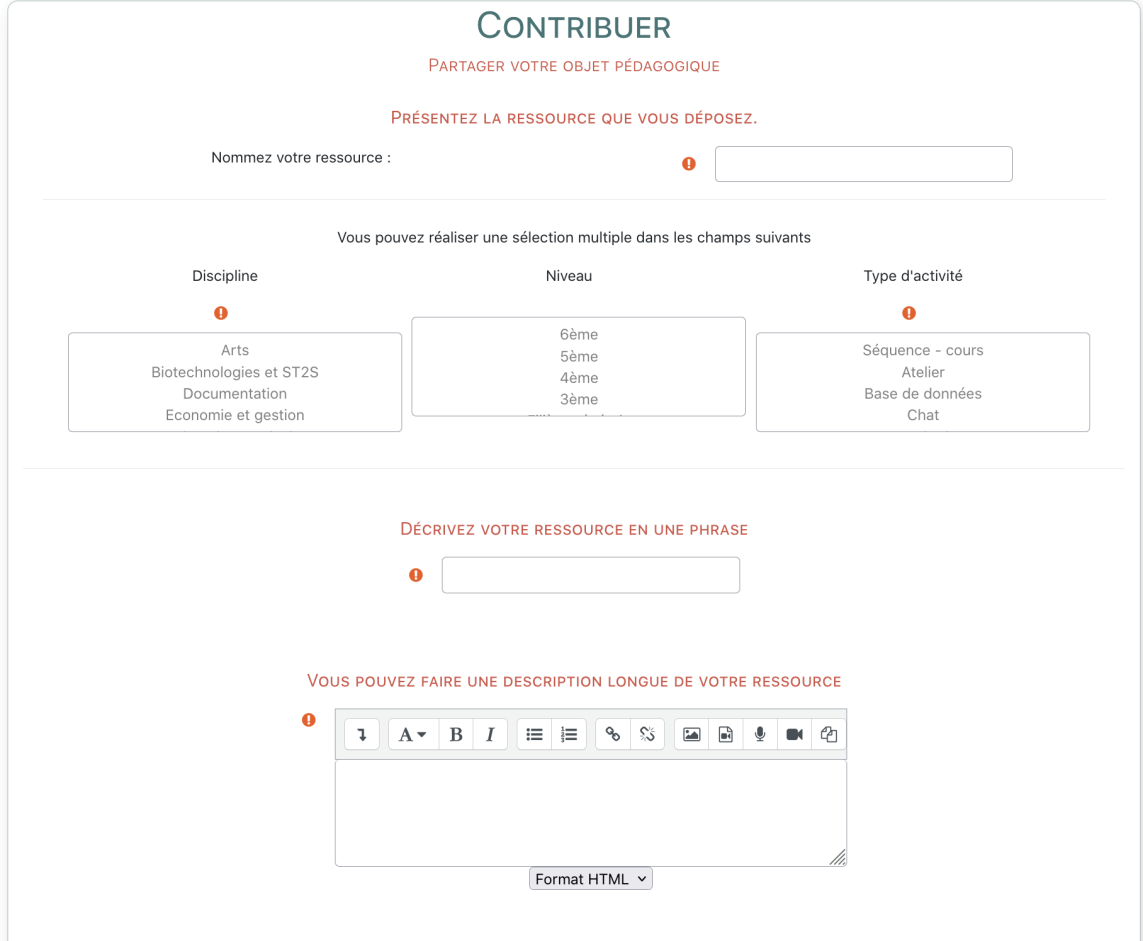 Identification de la ressource
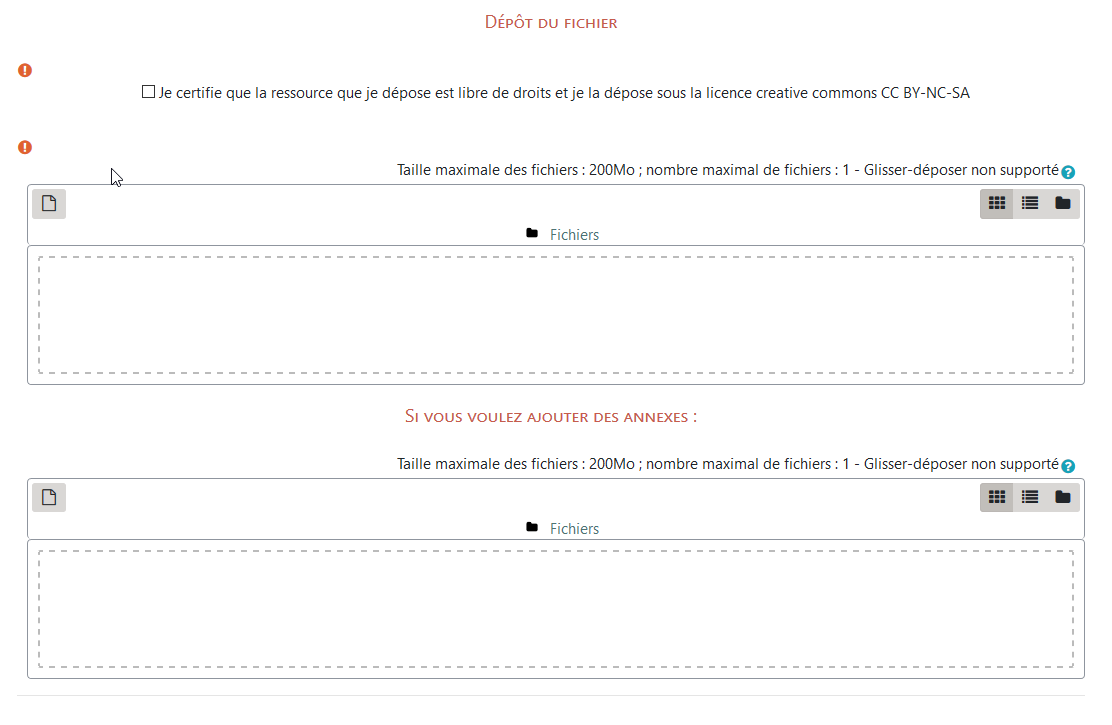 Dépôt de la ressource
Identification et description des instances Moodle
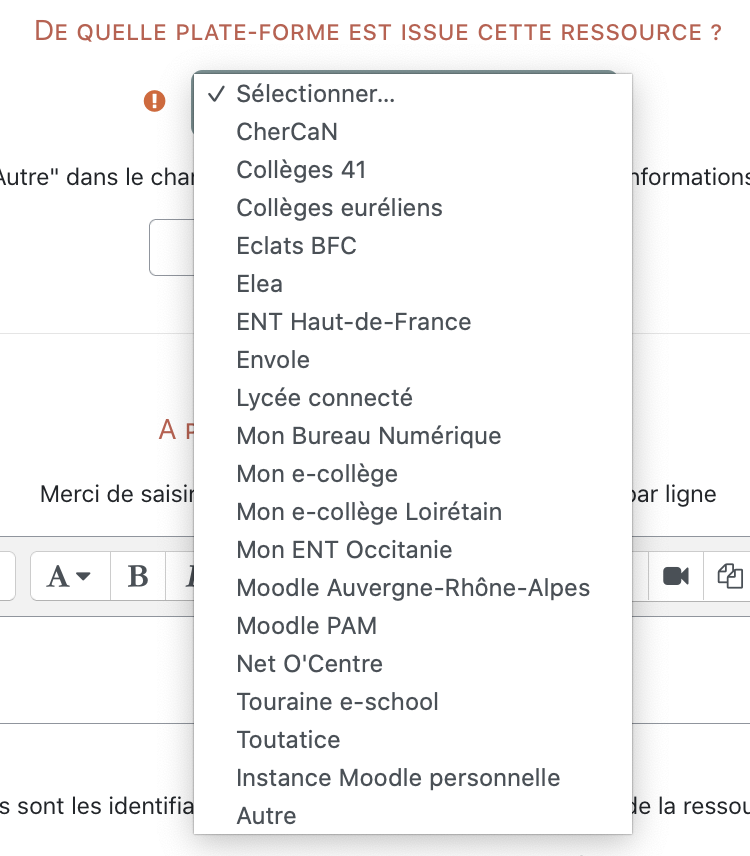 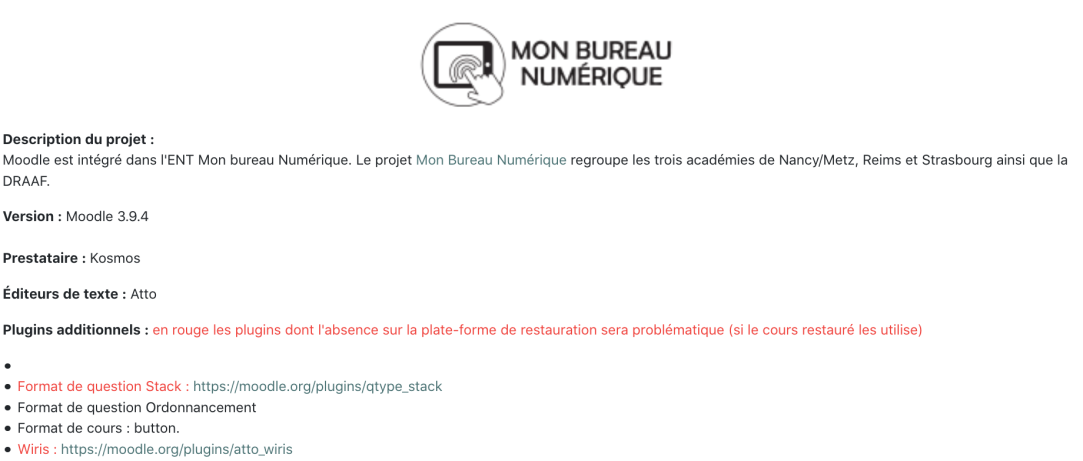 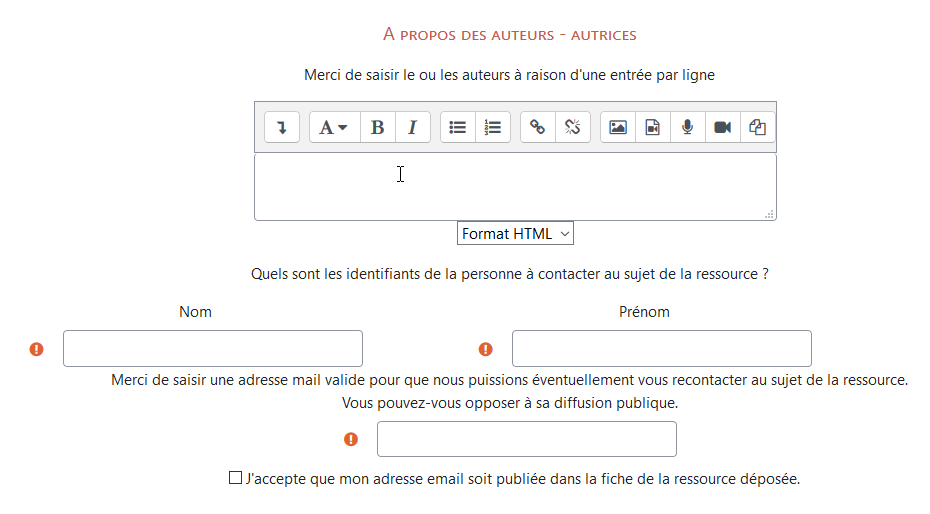 Identification des auteurs - contact
la BDD de Moodle
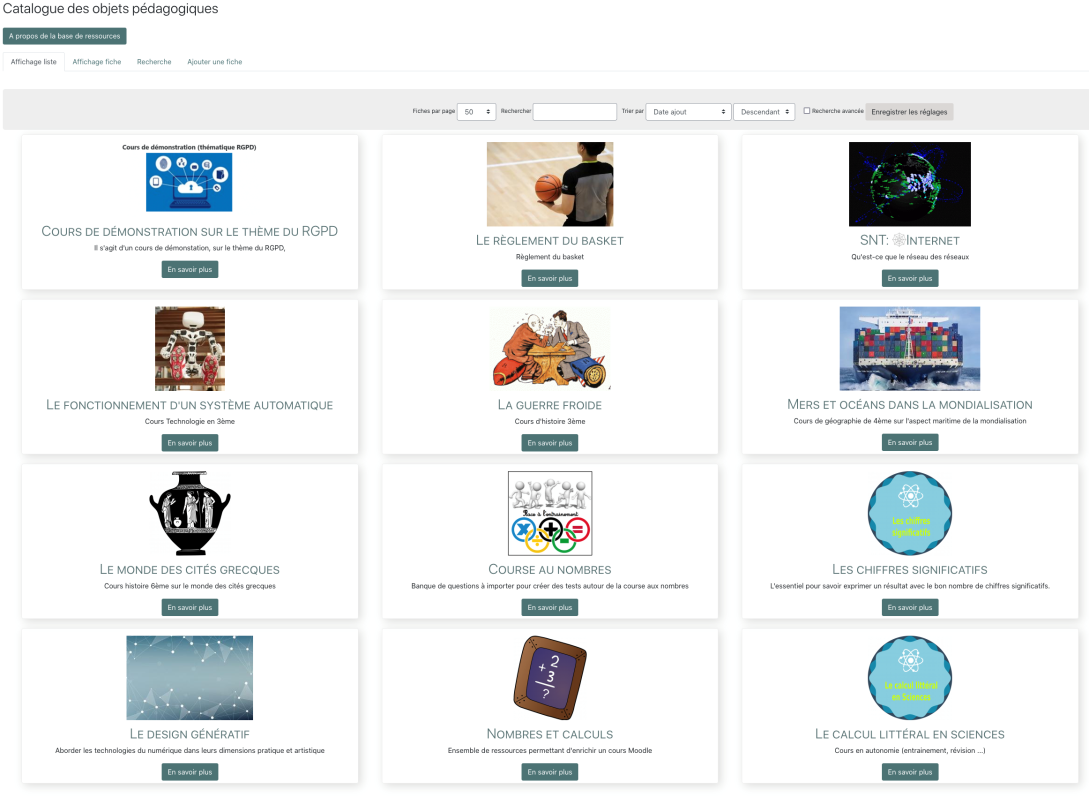 Un catalogue pour tester les cours et récupérer les archives
Un outil de recherche
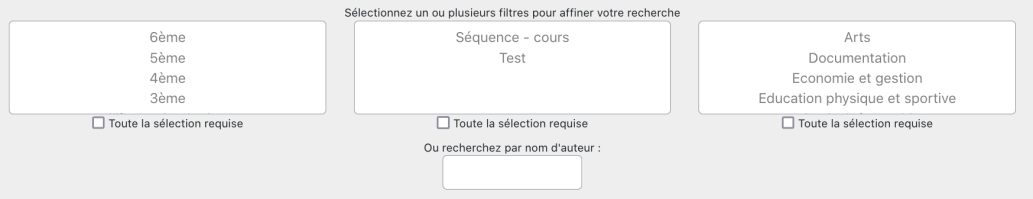 [Speaker Notes: Tester les cours : nécessité d’être connecté pour tester les tests]
Le comité éditorial
Interacadémique
Déploie les cours
Valide et finalise les fiches de dépôt
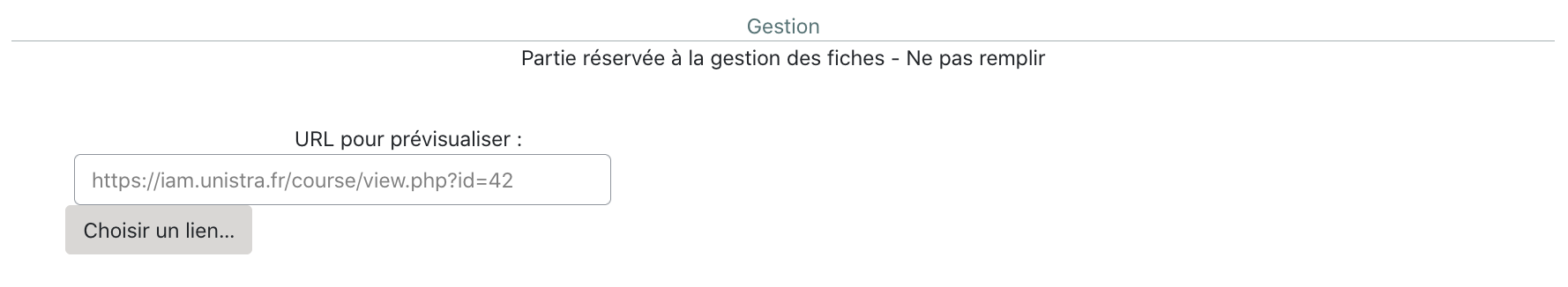 La problématique des plugins
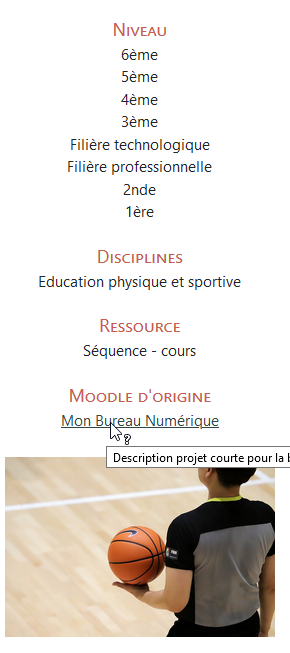 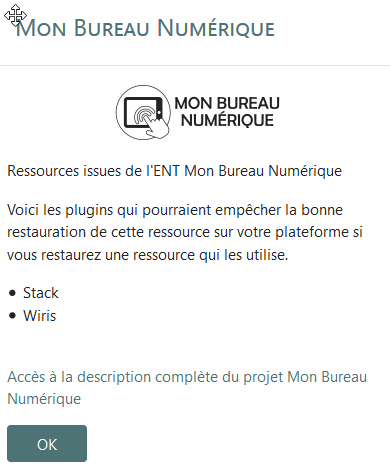 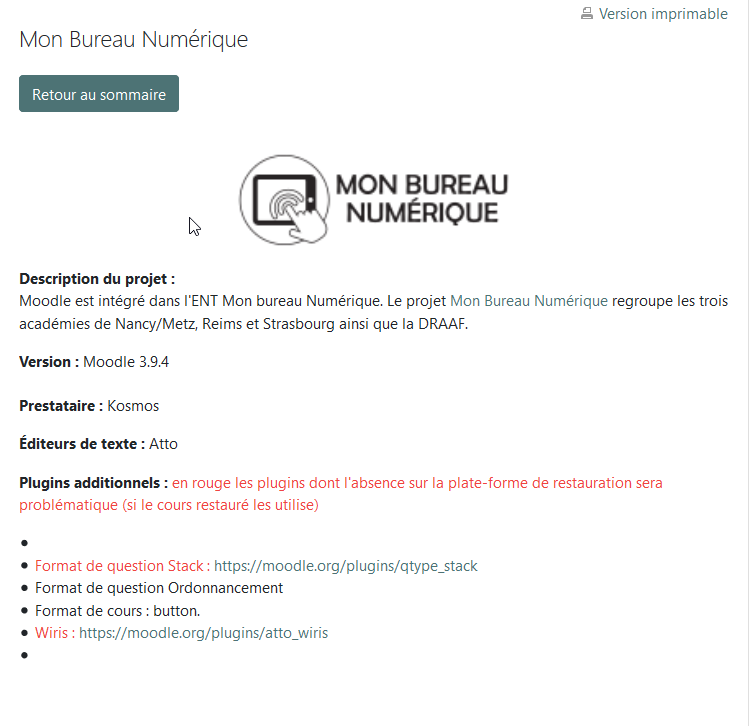 [Speaker Notes: Un besoin de simplification L'hétérogénéité des instances Moodle utilisées rend la restauration parfois complexe : le principal problème porte sur des plugins utilisés dans certains projets et absents sur d'autres.
Comment identifier les plugins qui ne seront pas restaurés ?
Comment rendre une restauration de ressource le plus transparente possible pour l'enseignant ?]
Appel à contribution
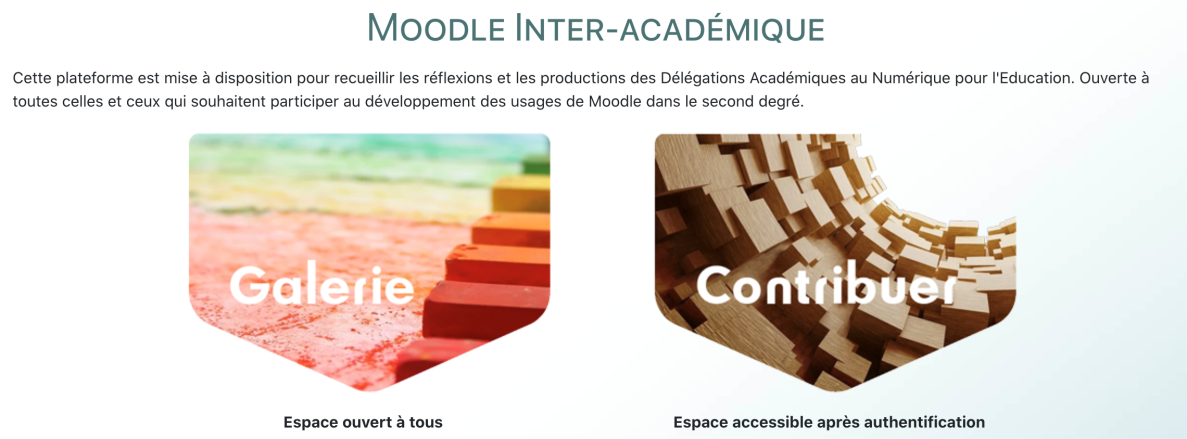 https://iam.unistra.fr/